EDUCATION AND COMPETENCE
Satakunta
1
2
English-Language Education



Swedish-Language Education



Upper Secondary Education



Vocational Education
Higher Education
Satakunta University of Applied Sciences
	Key Figures
University Consortium of Pori
	The Educational Health Center in Pori
Rauma Campus of University of Turku
Diaconia University of Applied Sciences



Pori Brigade
3
4
5
6
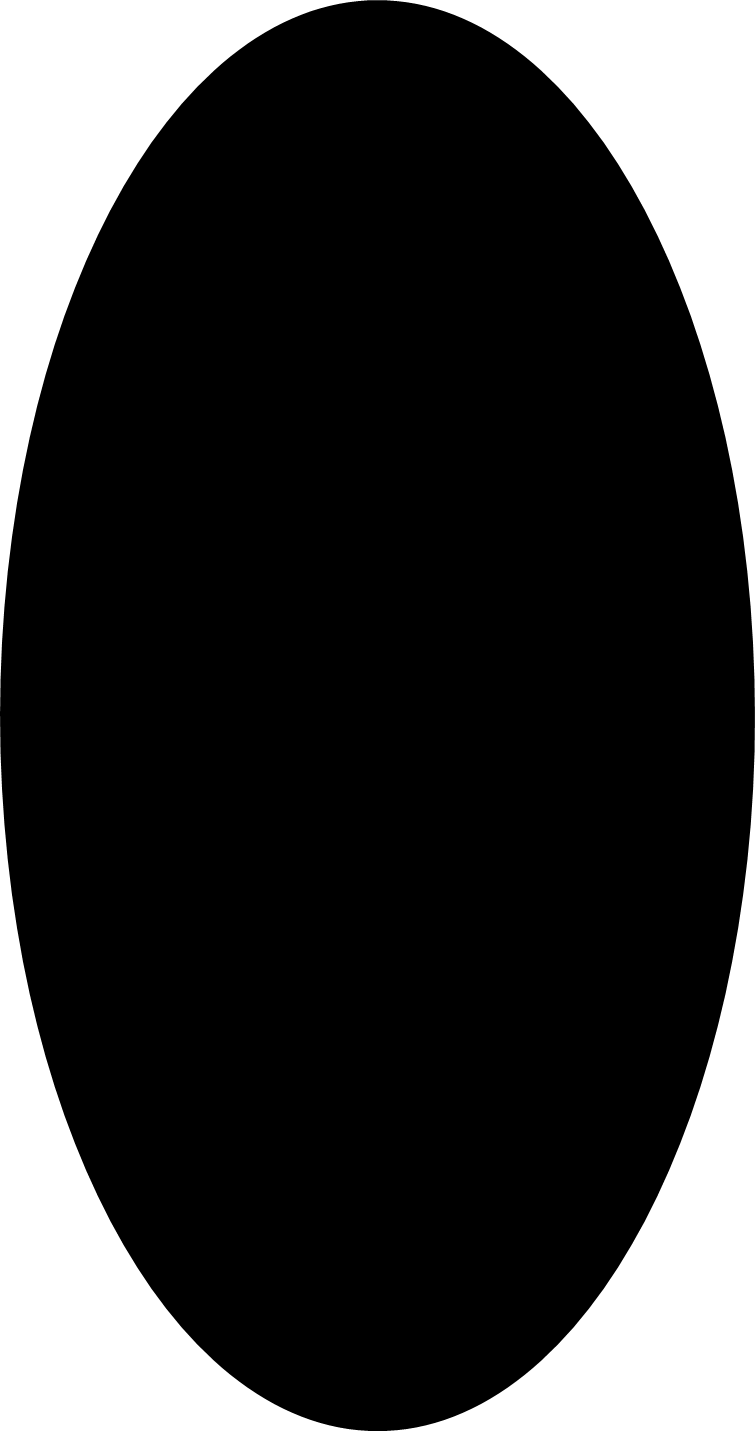 EARLY CHILDHOOD
Pilke Daycare
Pori English Playschool
PRESCHOOL
English Preschool at Viikari
COMPREHENSIVE
Grades 1-6: Cygnaeus School
Grades 7-9: Porin suomalainen  yhteislyseo (PSYL) School
UPPER SECONDARY
Pori Lyseo Upper Secondary School
HIGHER
Satakunta University of Applied Sciences SAMK
English-Language Education
In Pori, there are possibilities for English-language education at all levels.
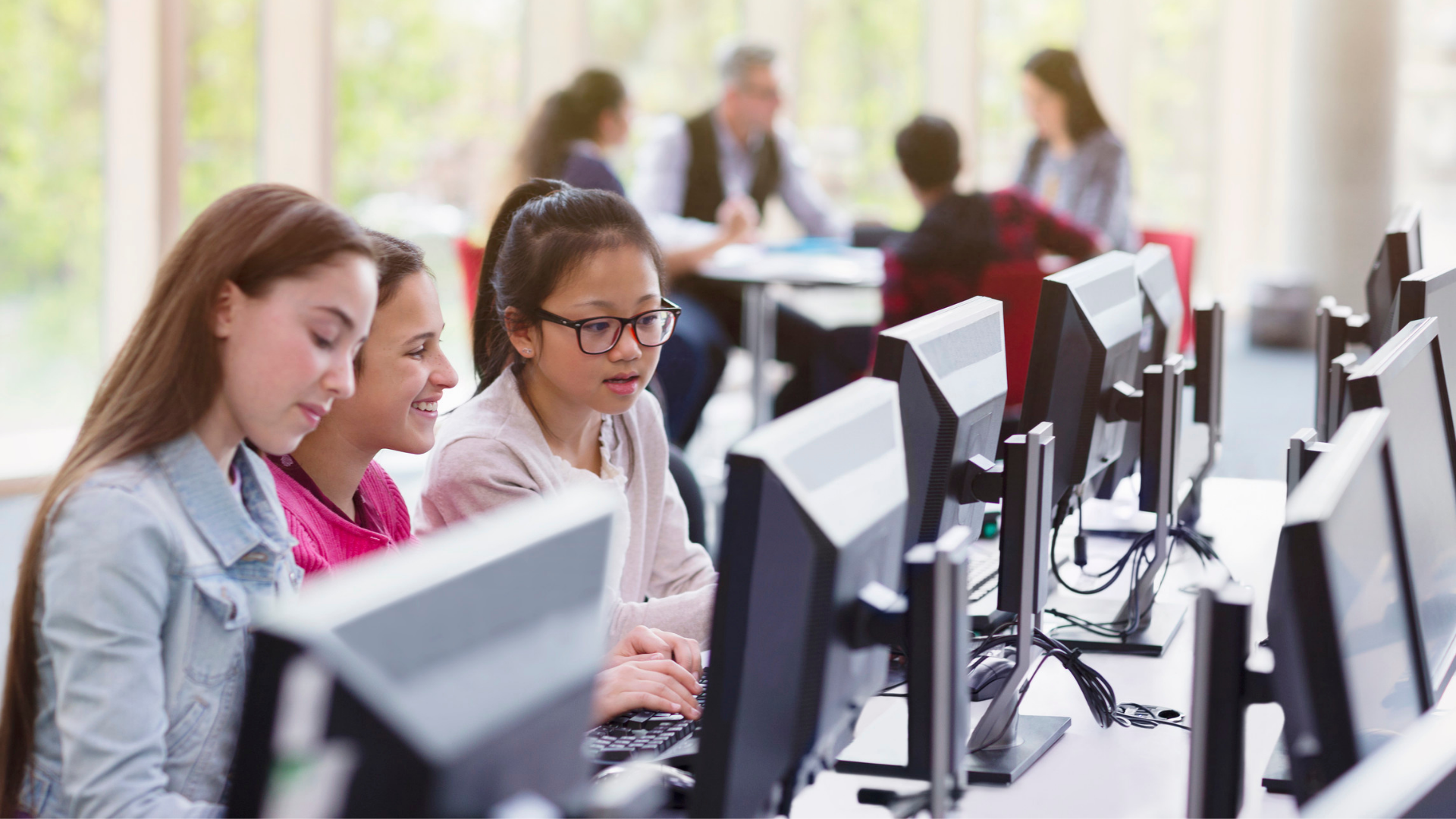 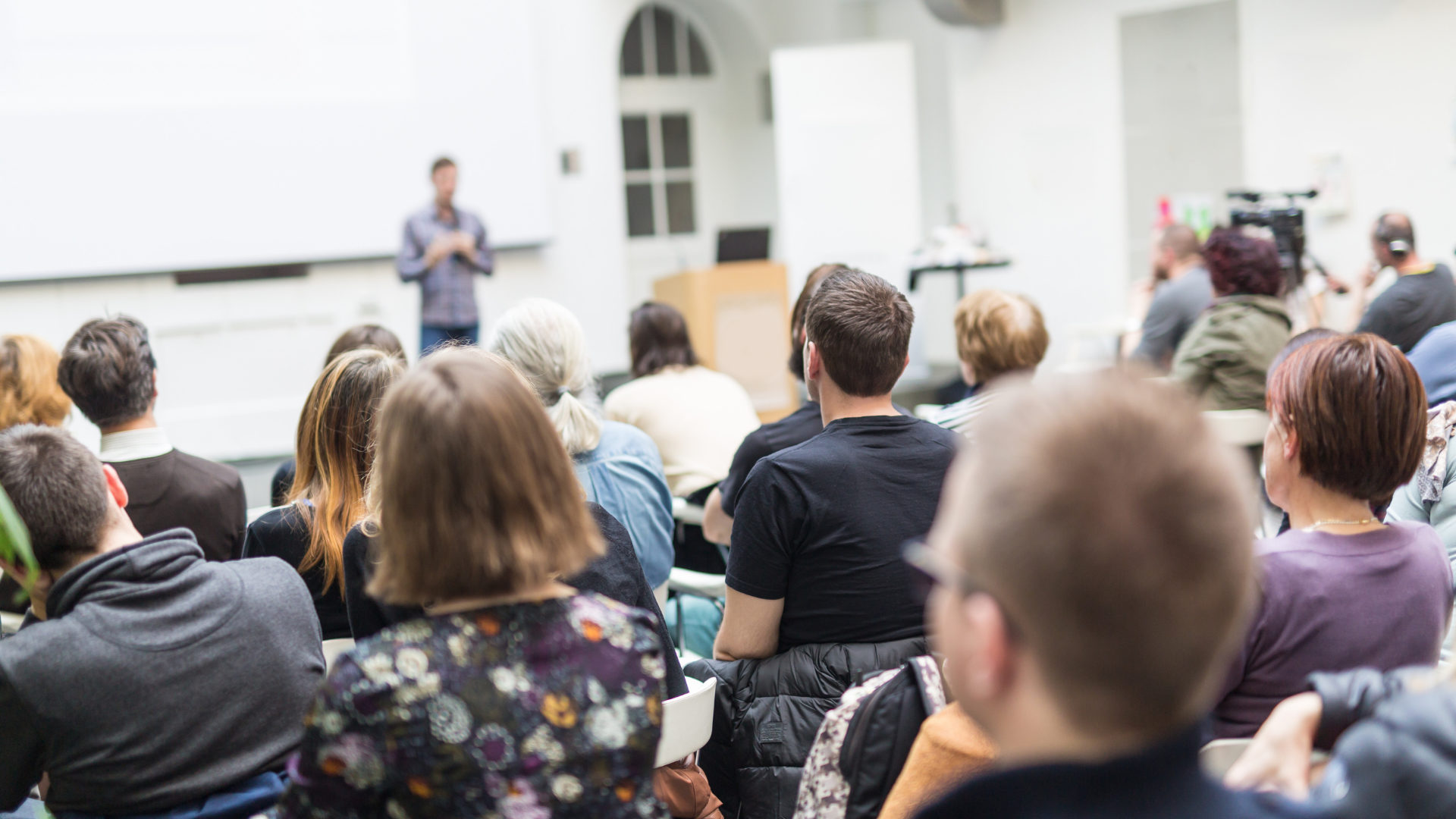 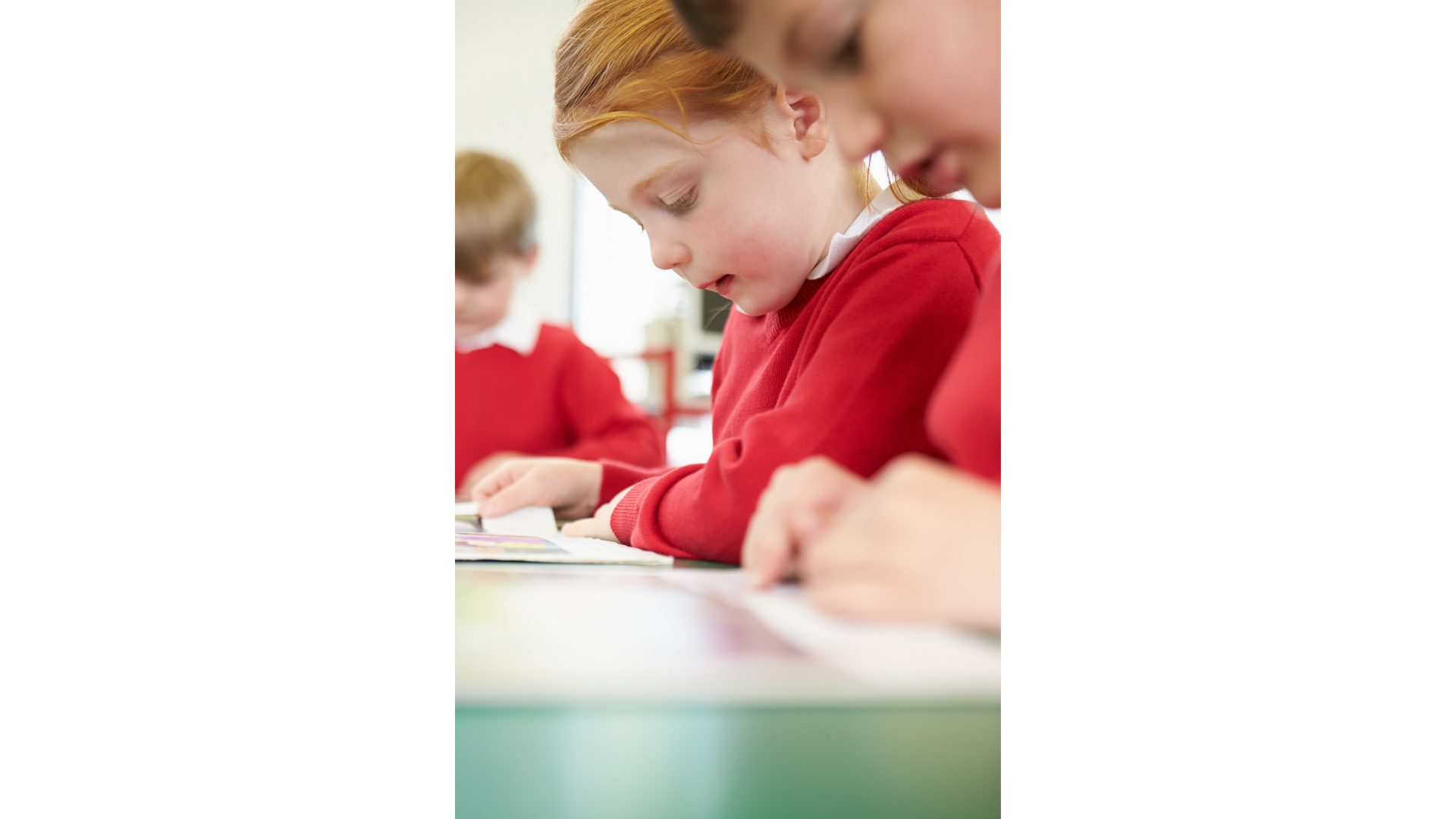 [Speaker Notes: In Finnish:

Early childhood/Varhaiskasvatus: 
https://www.pori.fi/kasvatus-ja-koulutus/varhaiskasvatus/yksityinen-varhaiskasvatus

Preschool/Esiopetus:
https://www.pori.fi/kasvatus-ja-koulutus/varhaiskasvatus/esiopetus/englanninkielinen-esiopetus

Comprehensive/Perusopetus:
https://www.pori.fi/painotettuopetus
https://peda.net/pori/perusopetus/koulujen-kotisivut/pl1/cygnaeuksenkoulu/opetus/el
https://peda.net/pori/perusopetus/koulujen-kotisivut/pl7/psyl/opetus/bto3

Upper secondary/Toinen aste:
https://www.pori.fi/kasvatus-ja-koulutus/lukiot/porin-lukiot
https://www.pori.fi/kasvatus-ja-koulutus/lukiot/porin-lukiot-ja-erityislinjat/porin-lyseon-lukio/erityislinjat

Higher/Korkeakoulutus:
https://www.samk.fi/]
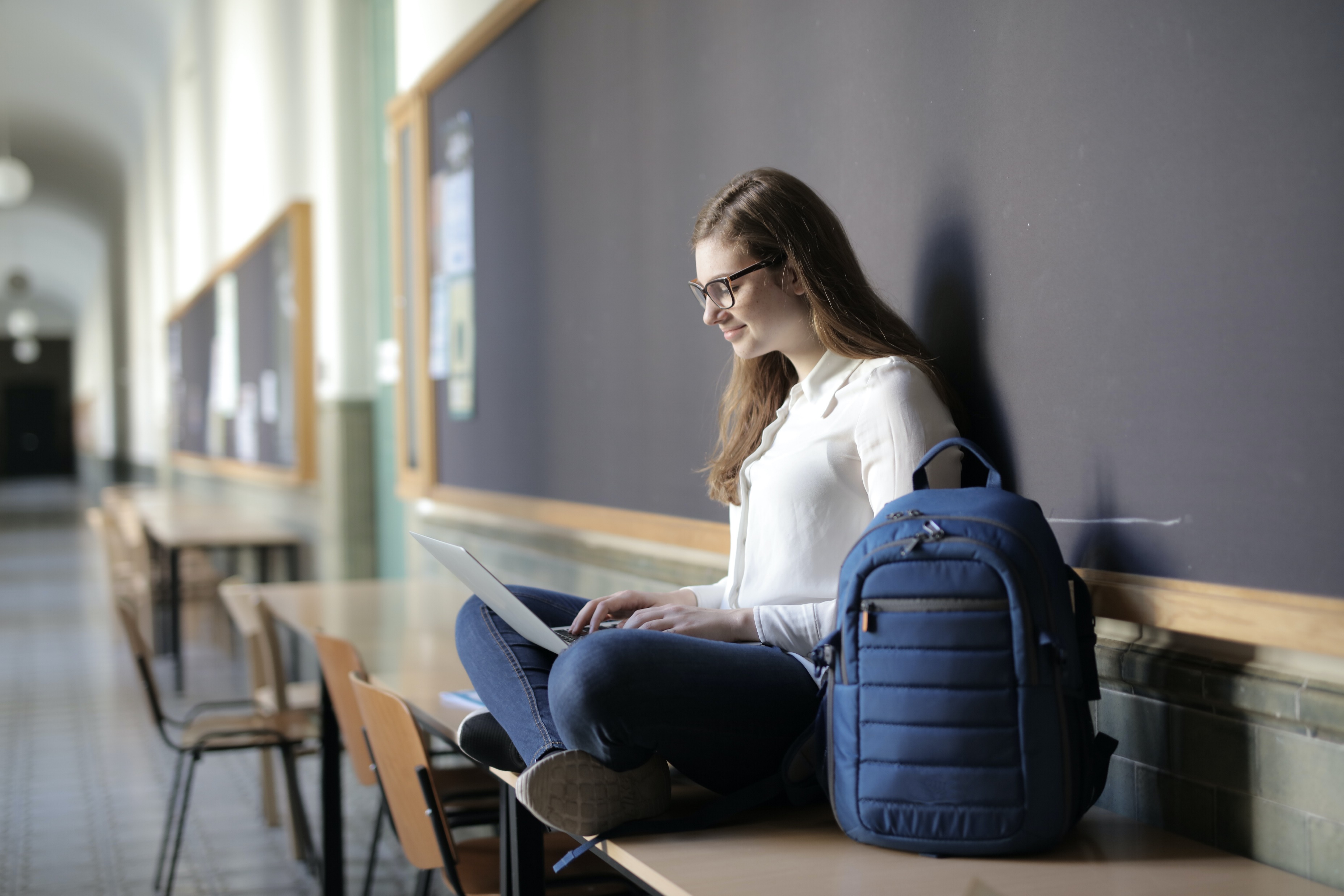 Swedish-Language Education
Björneborgs svenska samskola,founded in 1892, offers Swedish-language early childhood education, basic comprehensive education and upper secondary education in Pori.
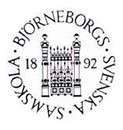 [Speaker Notes: http://www.bjss.fi/]
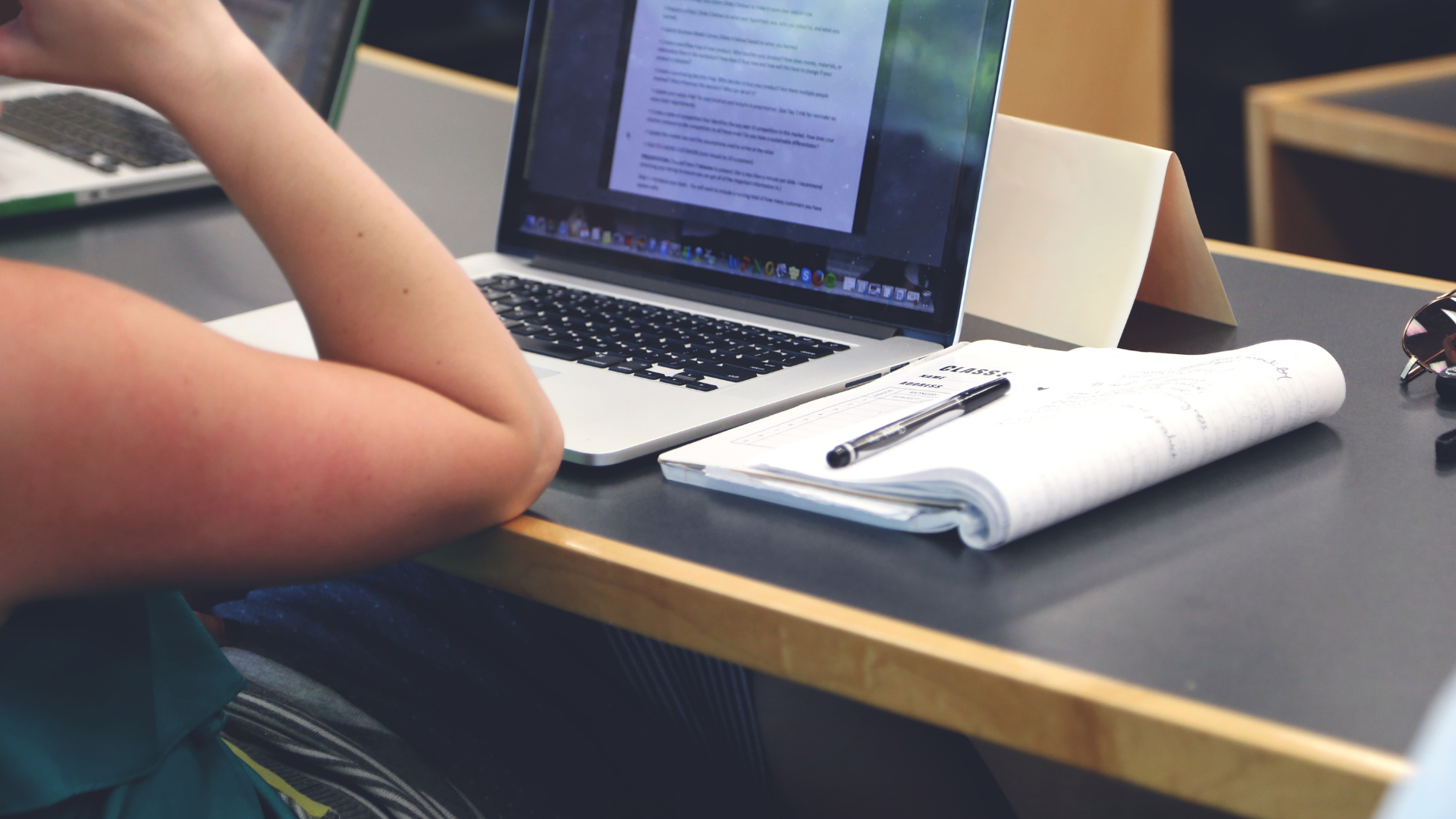 Upper SecondaryEducation
The upper secondary schools in Satakunta offer plenty of opportunities for their students. Some offer specific diplomas, others specialize in for example internationality.
17 upper secondary schools
[Speaker Notes: Links:
>> Björneborgs svenska samskola, Pori>> Eurajoki Upper Secondary School>> Eura Upper Secondary School>> Harjavalta Upper Secondary School>> Honkajoki Upper Secondary School>> Kankaanpää Secondary School>> Kokemäki Upper Secondary School>> Lauttakylä Upper Secondary School, Huittinen>> Merikarvia Upper Secondary School>> Nakkila Upper Secondary School>> Pomarkku Upper Secondary School>> Pori Upper Secondary School for Adults>> Upper Secondary School of Pori Lyceum>> Upper Secondary School of Pori's Finnish Co-ed Lyceum>> Rauma Upper Secondary School>> Upper Secondary School of the Säkylä Region>> Ulvila Upper Secondary School]
Vocational Education
Finnish Aviation Academy

Huittinen Vocational and Business College

Kankaanpää Institute

Palmgren Conservatory

Sataedu

WinNova
There are 6 vocational education institutions in Satakunta.

The largest are Sataedu and WinNova.
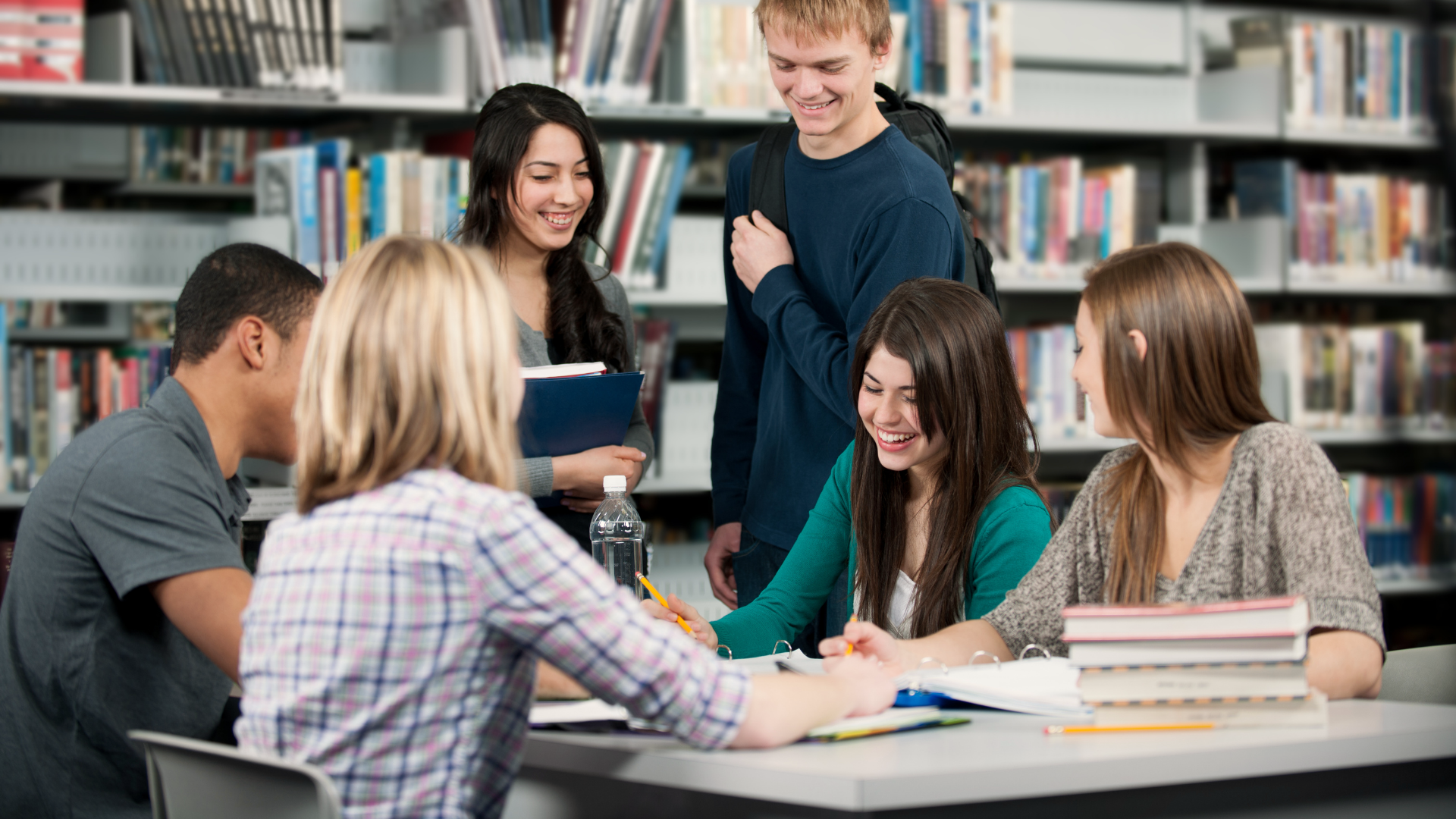 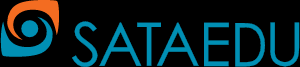 SATAEDU

5000 students
10 locations
WINNOVA

6000 students
5 locations
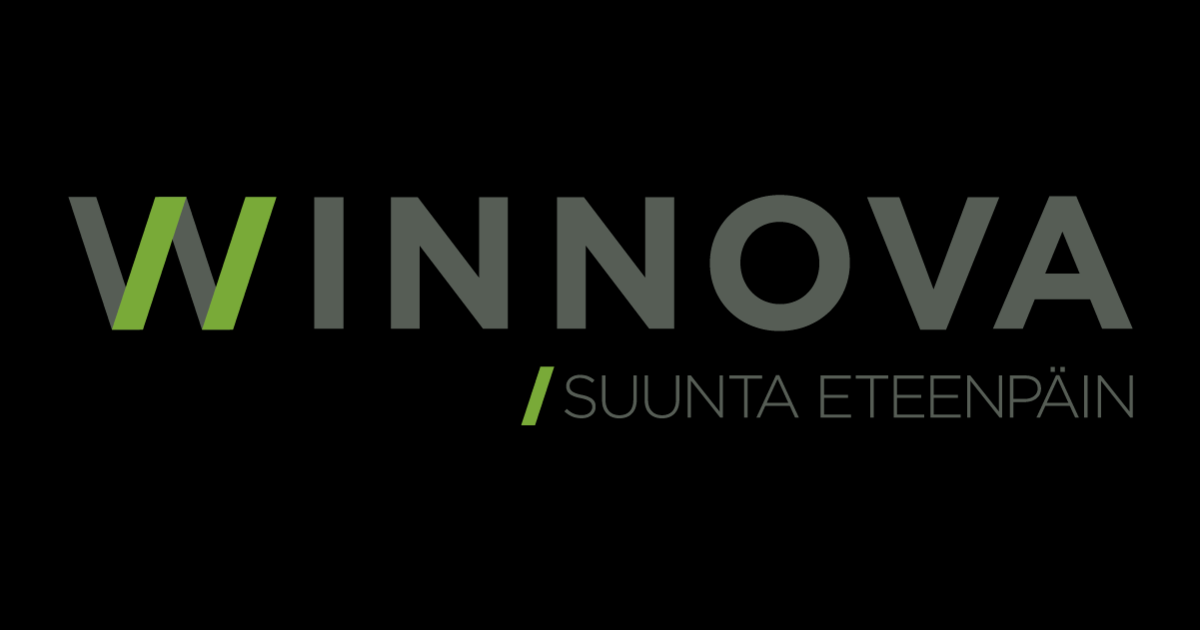 [Speaker Notes: https://sataedu.fi/
https://www.winnova.fi/]
HUITTINEN VOCATIONAL AND BUSINESS COLLEGE

500 students
2 locations
PALMGREN CONSERVATORY

Located in Pori, Palmgren is a music school that offers education from early childhood to vocational studies
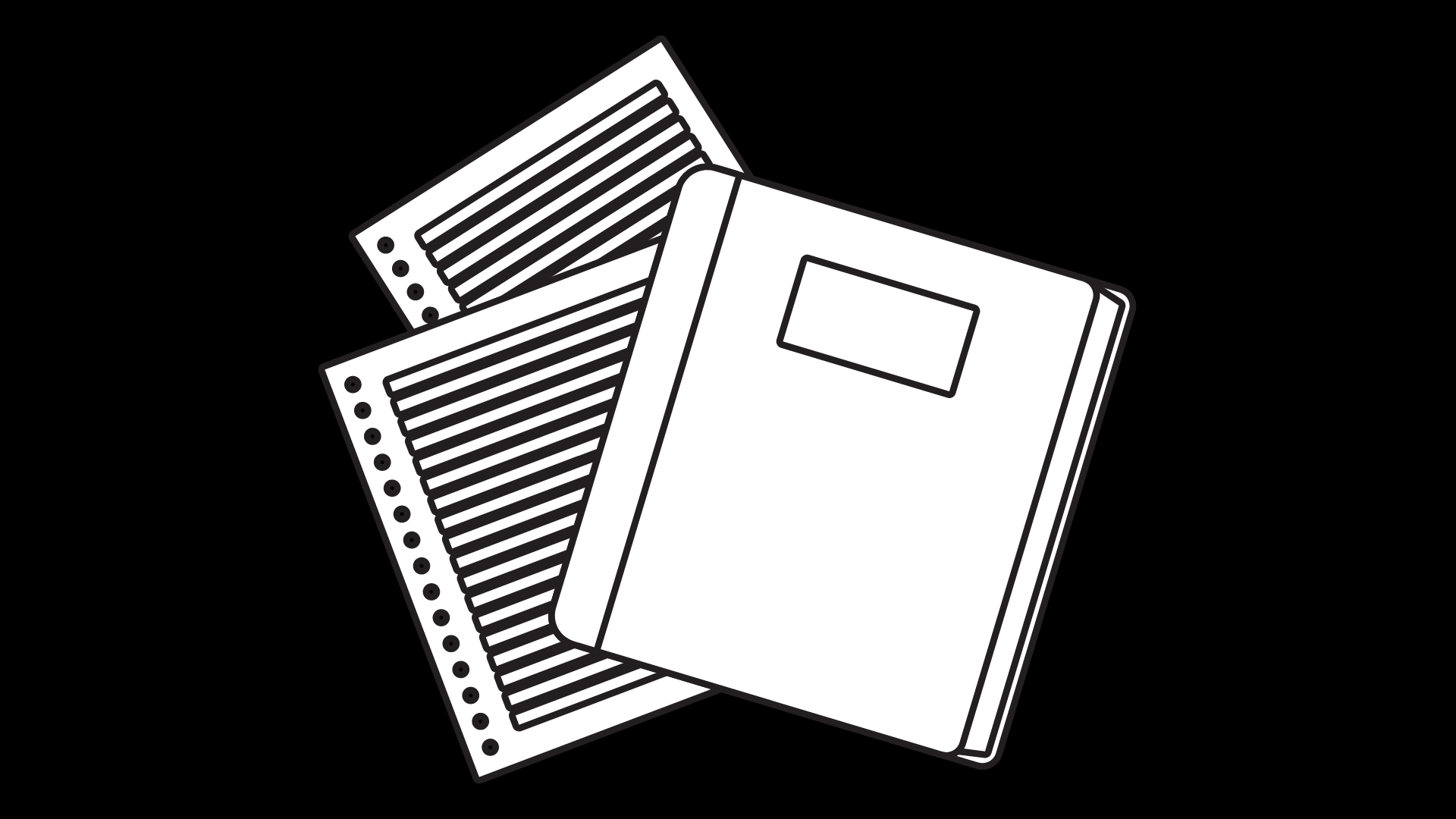 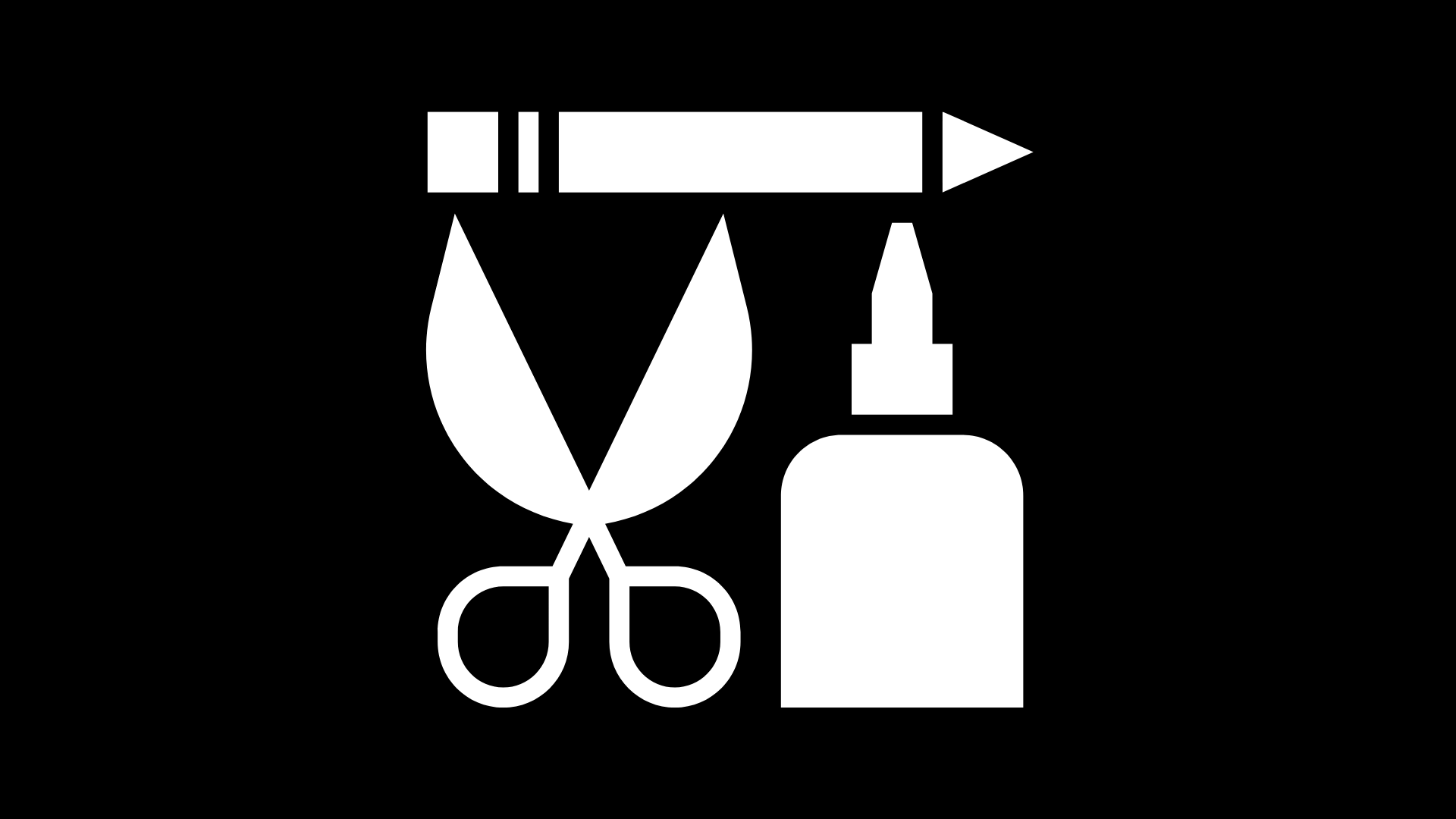 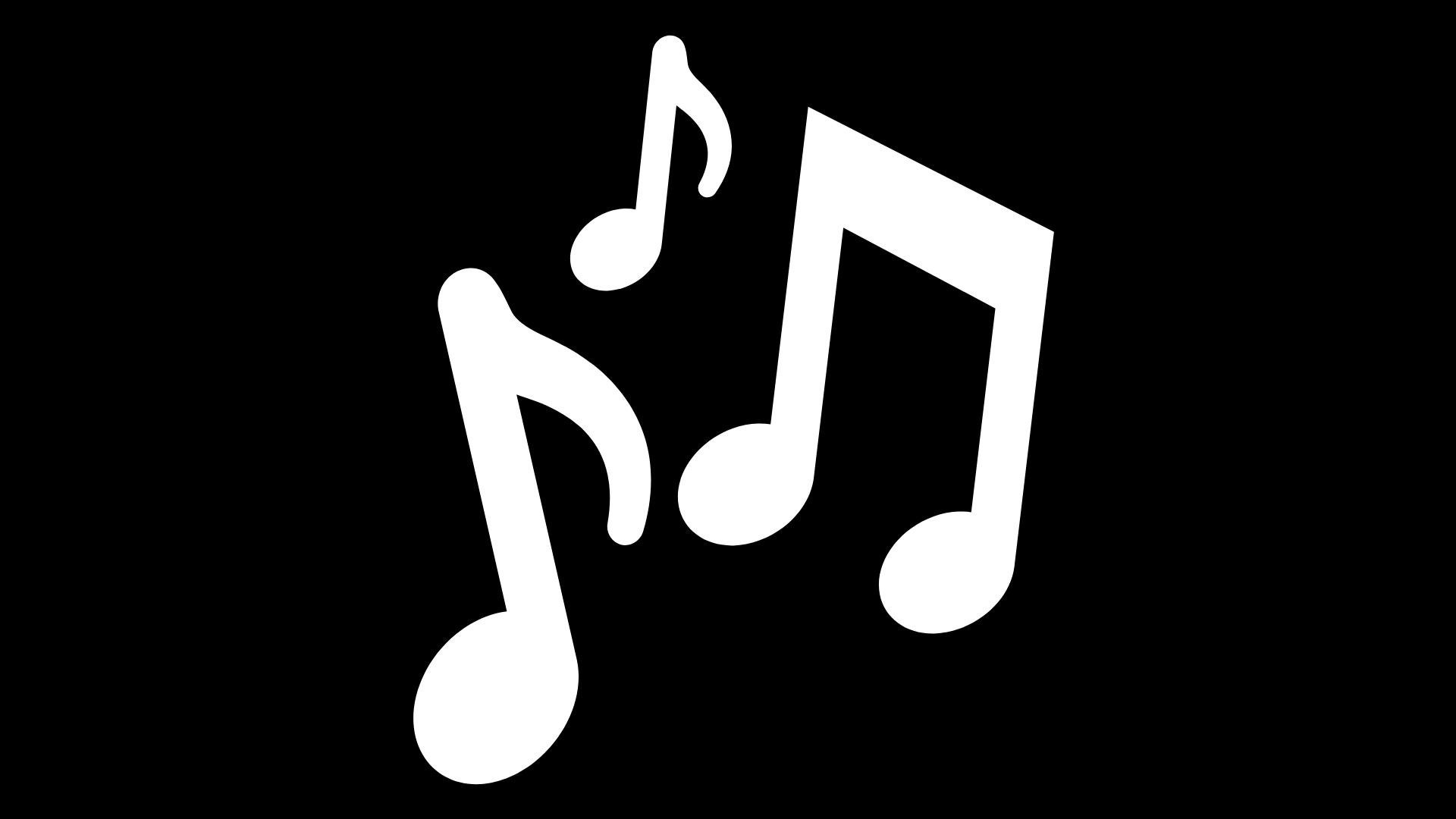 KANKAANPÄÄ INSTITUTE

Education since 1909
Well-known for its handicraft and interior design studies
FINNISH AVIATION ACADEMY

Provides professional pilot training in Pori
100 students
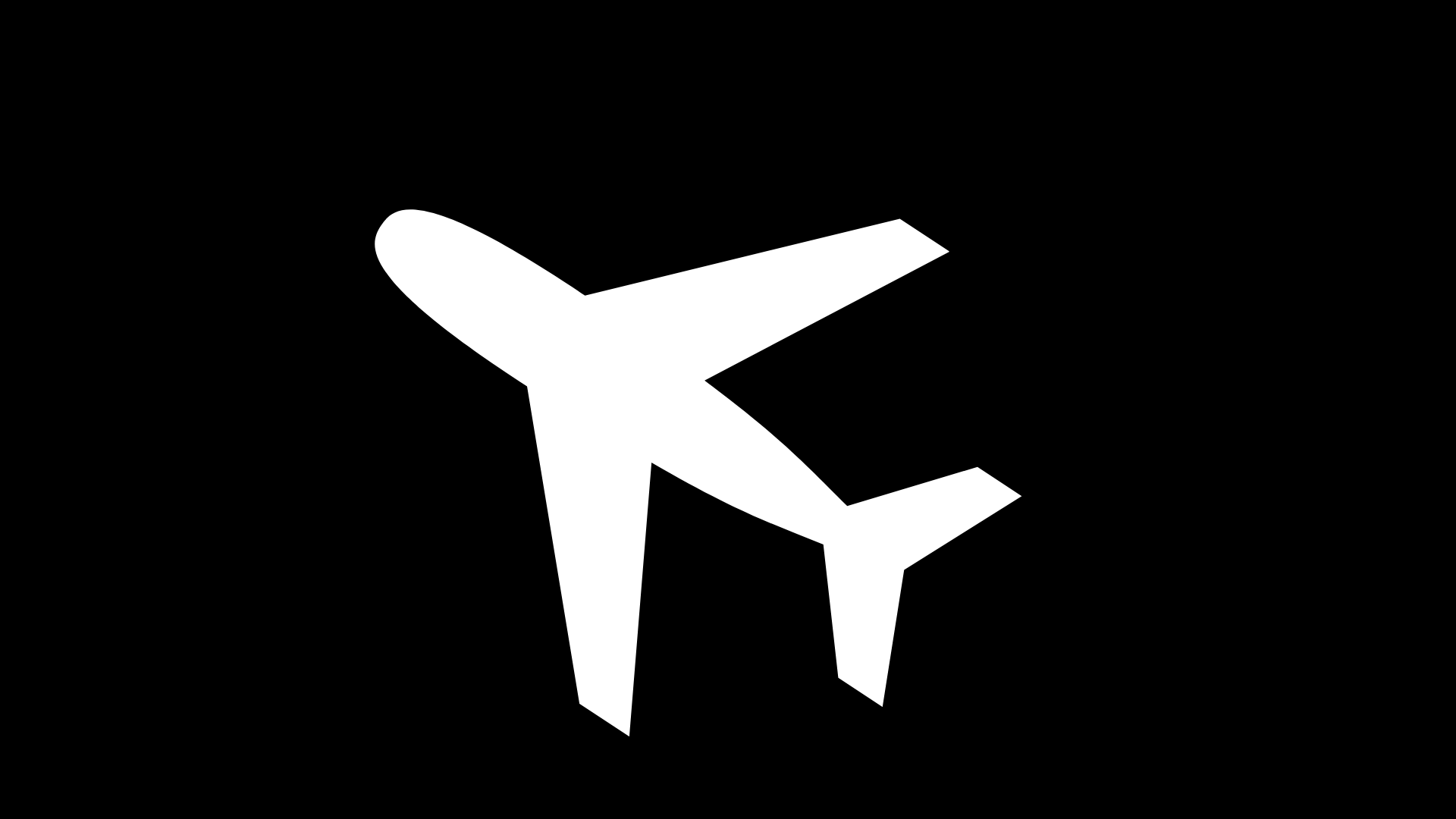 [Speaker Notes: Huittinen Vocational and Business College:
https://sasky.fi/oppilaitokset/huittisten-ammatti-ja-yrittajaopisto/

Kankaanpää Institute
https://www.kankaanpaanopisto.fi/

Palmgren:
https://www.pori.fi/palmgren-konservatorio/esittely

Finnish Aviation Academy:
http://www.finaa.fi/
http://www.finaa.fi/fi/koulutus/ammattilentajan-opinnot/ammattilentaja--atpl.html
http://www.finaa.fi/fi/koulutus/presentaatio-17-10--ja-23-10-2019.html
https://ls24.fi/uutiset/suomen-ilmailuopisto-jatkaa-toimintaansa-porissa]
Higher Education
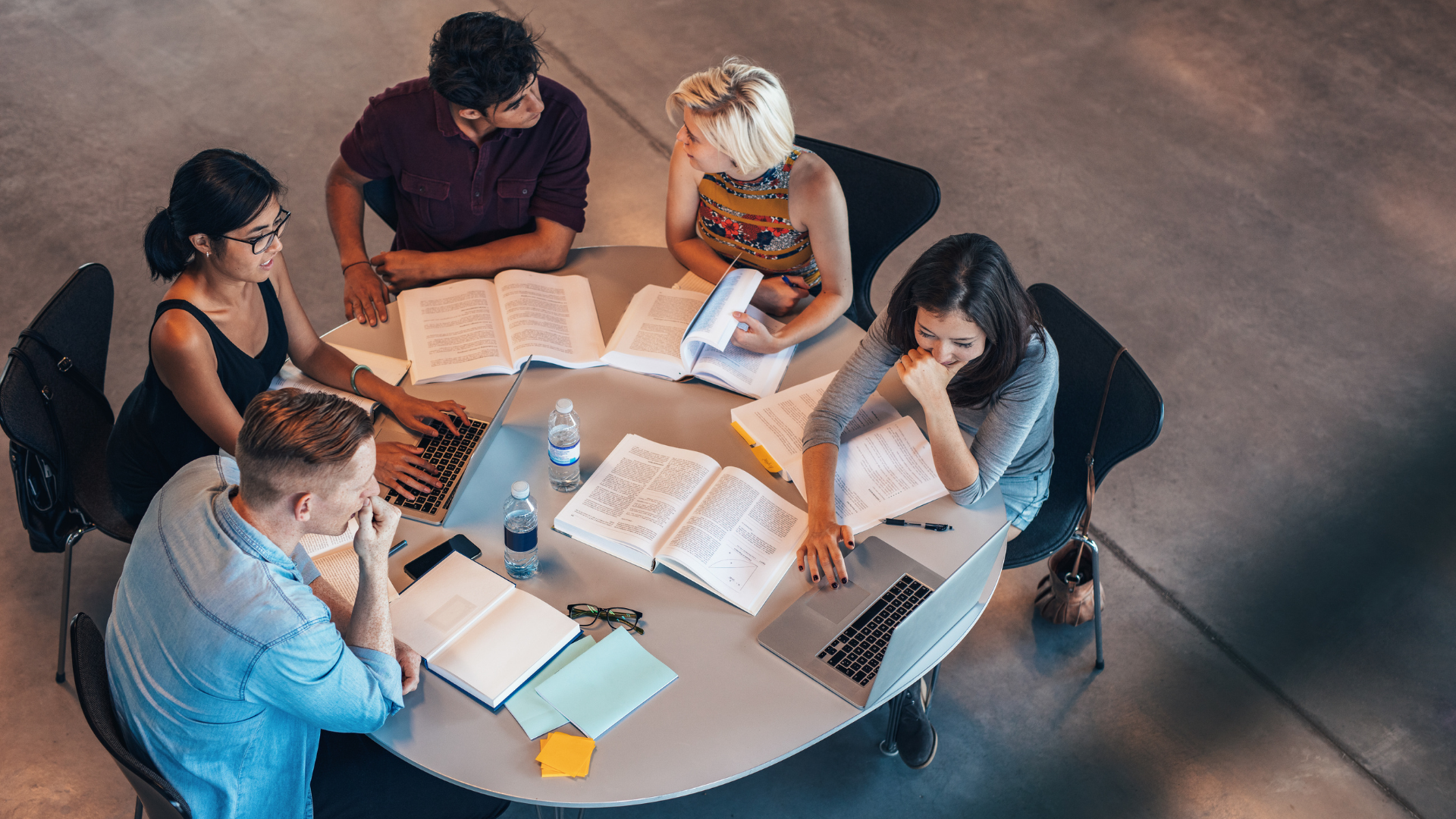 4 higher education institutions
10 000 students
1500 new students each year
[Speaker Notes: http://www.satakunta.fi/en/four-higher-education-institutions]
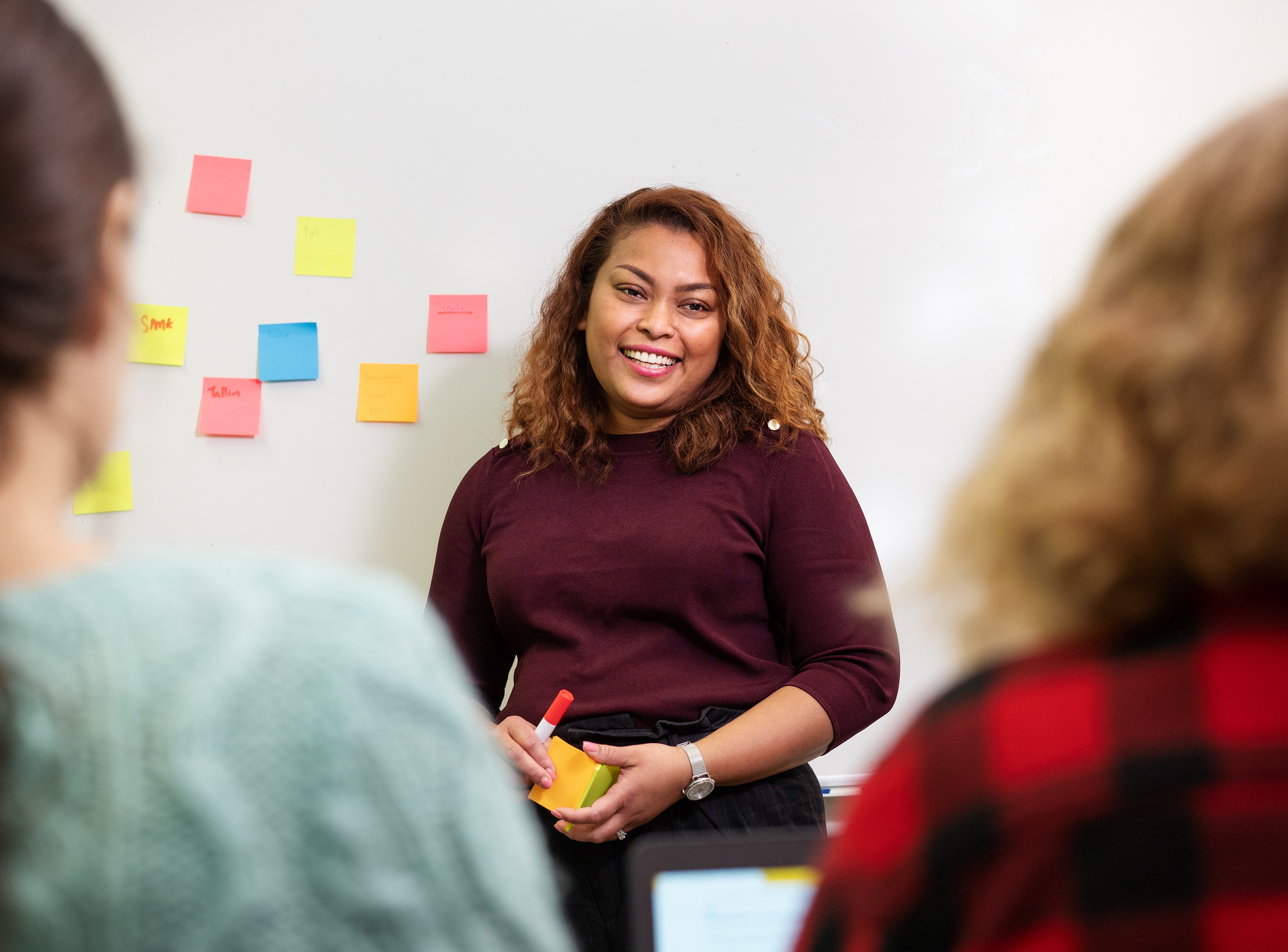 Satakunta University of Applied Sciences SAMK
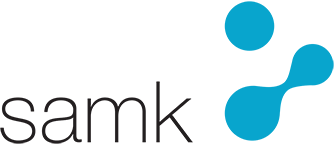 SAMK is a multidisciplinary and internationally oriented university with about 6,000 students and 400 employees.

SAMK offers several bachelor’s and master’s degree programmes both in English and in Finnish. 

Examples of English-language programmes include
Bachelor’s: Artificial Intelligence, Logistics, Sea Captain
Master’s: Business Management and Entrepreneurship, Welfare Technology
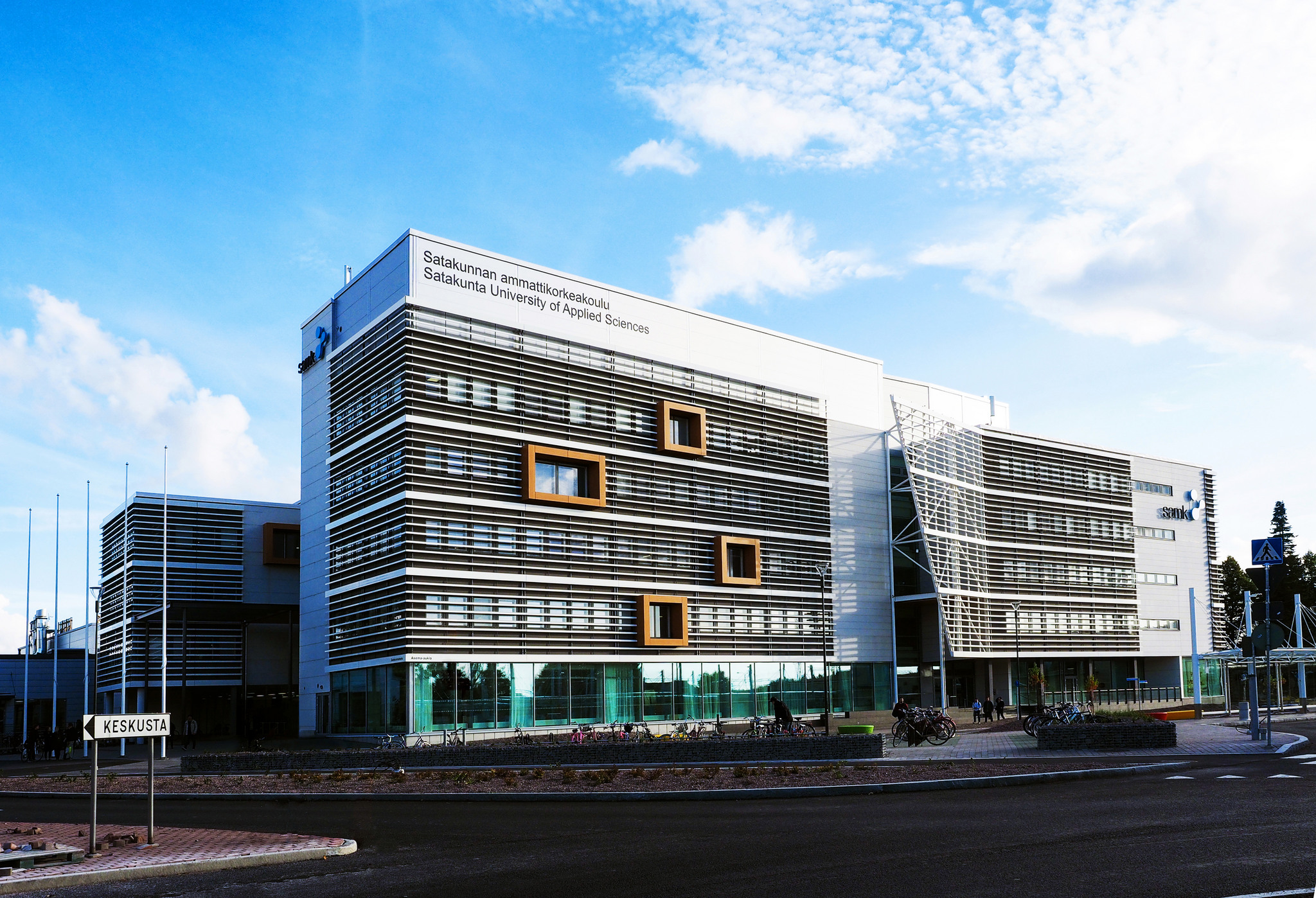 SAMK / Veera Korhonen
SAMK / Veera Korhonen
[Speaker Notes: https://www.samk.fi/en/
https://www.samk.fi/en/about-samk-2/]
2019
SAMK – Key Figures
4 


locations:
Pori, Rauma, Huittinen & Kankaanpää
39
programmes
[Speaker Notes: https://www.samk.fi/en/about-samk-2/]
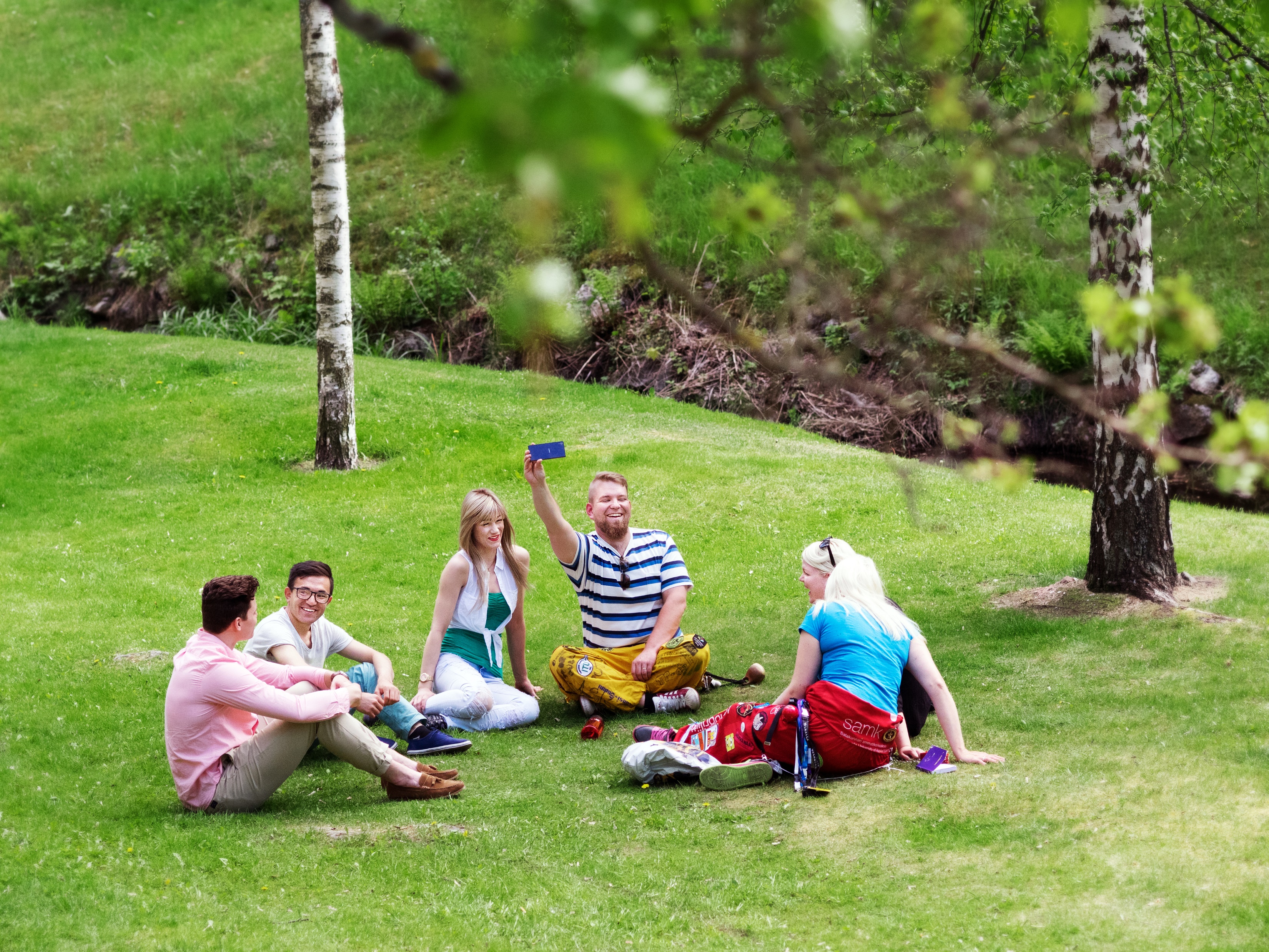 60 nationalities
130 international exchange students
150 SAMK students attending an exchange program abroad
200 international partner universities
SAMK / Veera Korhonen
[Speaker Notes: https://www.samk.fi/en/about-samk-2/]
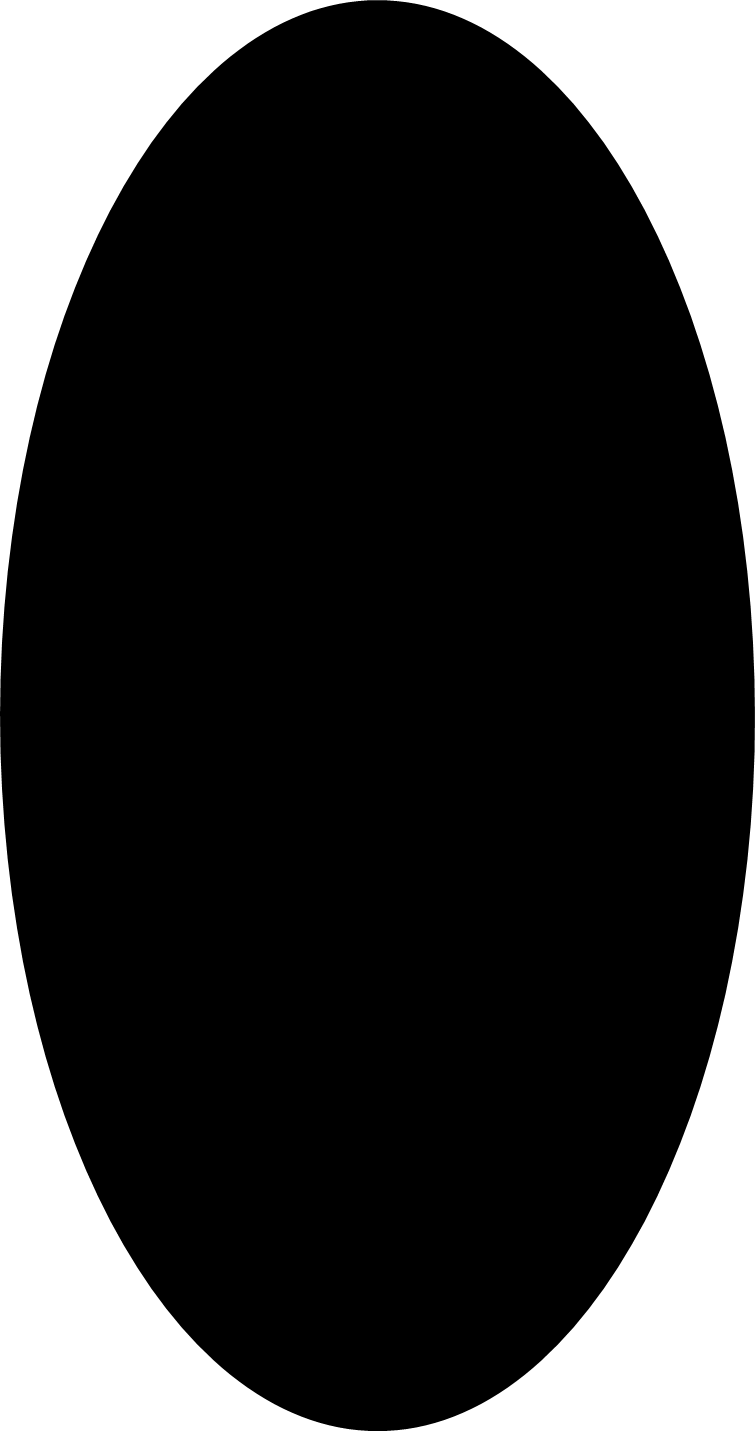 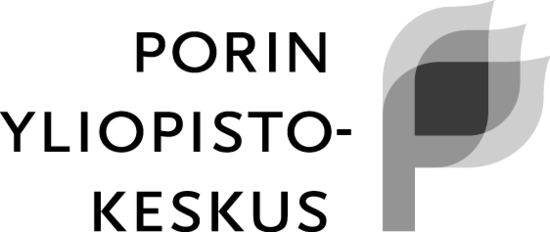 University Consortium of Pori
2 universities

1400 students

150 experts
There are two universities that offer teaching and conduct research at the University Consortium of Pori.
Tampere University – technology, social sciences
University of Turku – business & economics, cultural studies, maritime studies, medicine
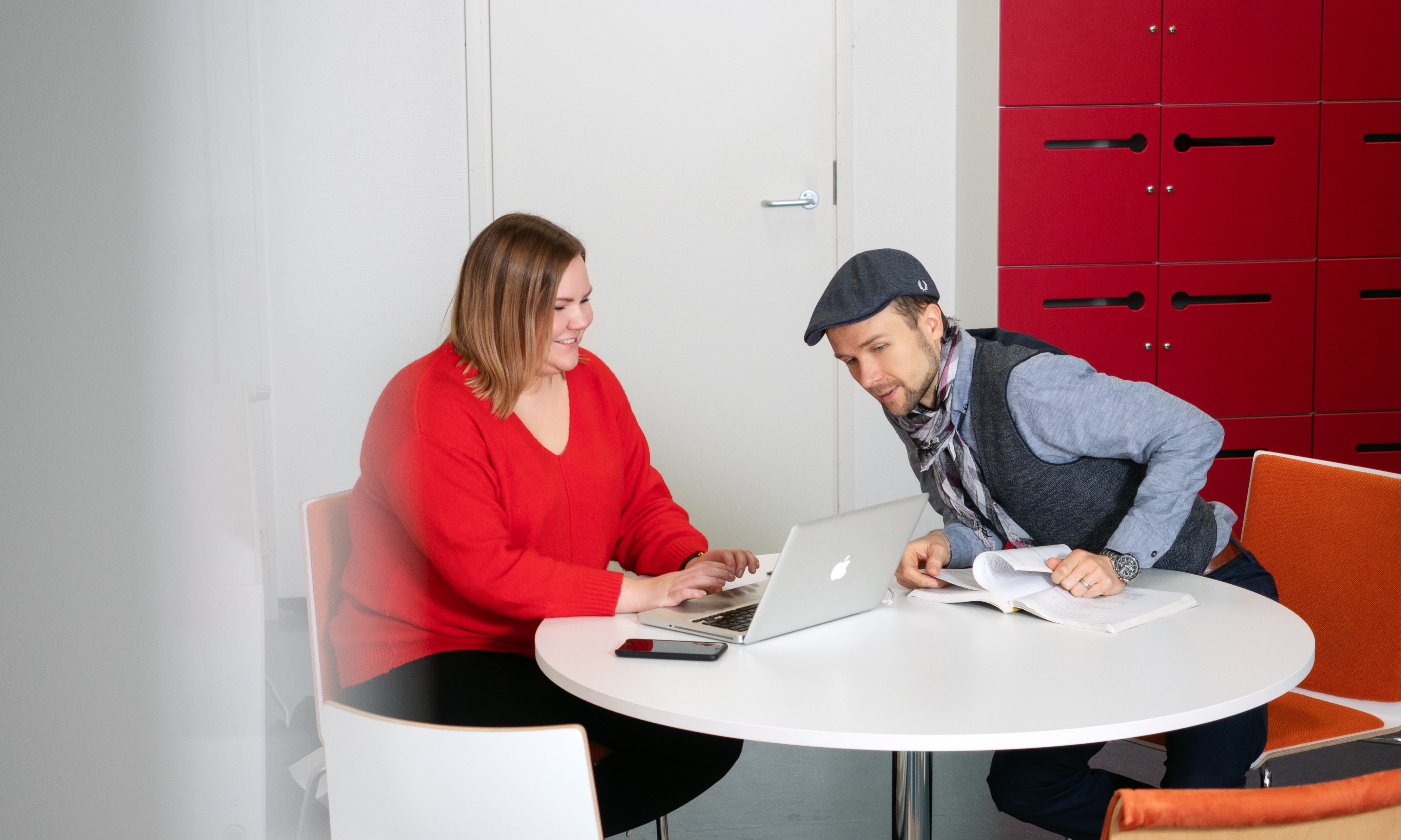 University Consortium of Pori / Veera Korhonen
[Speaker Notes: https://ucpori.fi/en-gb]
Bachelor’s & Master’s degree programmes
Cultural Production and Landscape Studies
Economics and Business Administration
Social Sciences
Social Work

Master’s degree programmes 
Management and Information Technology
Work, Welfare and Well-being

In addition, there are possibilities for doctoral studies.
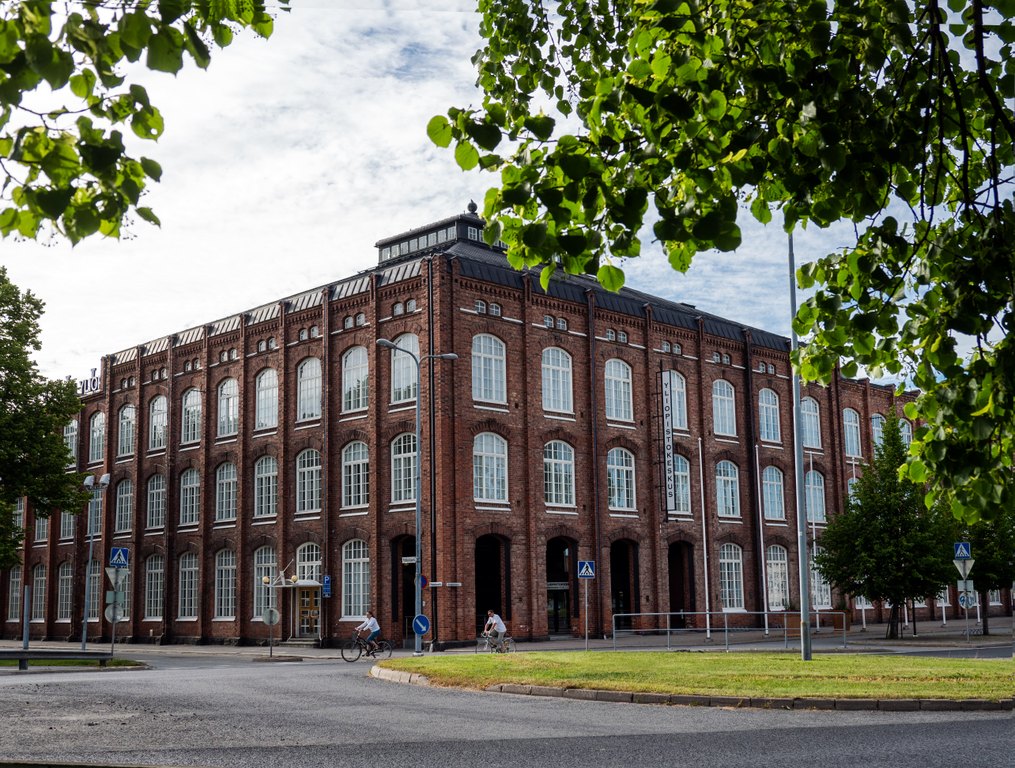 University Consortium of Pori/ Veera Korhonen
[Speaker Notes: https://ucpori.fi/en-gb/university-consortium-of-pori/universities-in-pori/81/]
The Educational HealthCenter in Pori
1
THE FIRST health center designed for teaching and research in the Nordic countries
The University Consortium of Pori has an educational health center which is administered by the Faculty of Medicine of the University of Turku. The health center provides research-based teaching to medical students. Forms of study include practicing work with actual patients and performing small procedures.
[Speaker Notes: https://www.ucpori.fi/porin_opetusterveyskeskus
https://www.utu.fi/fi/yliopisto/laaketieteellinen-tiedekunta/porin-opetusterveyskeskus]
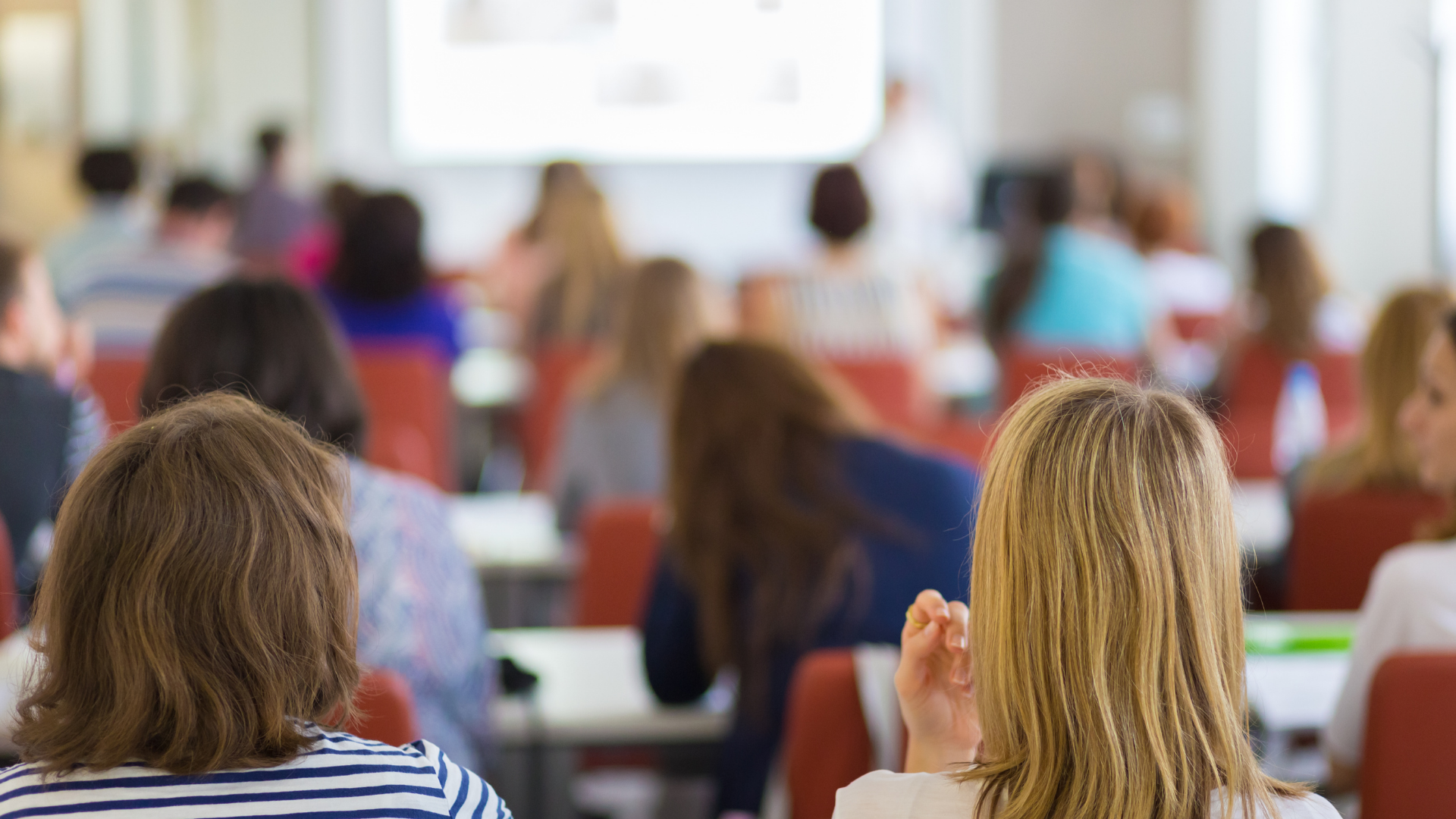 Rauma Campus of University of Turku
The Department of Teacher Education and the Centre for Maritime Studies of the University of Turku are located in Rauma.
The Faculty of Education offers various degree programmes in Finnish. Additionally, the Master’s degree programme in Education and Learning is in English.
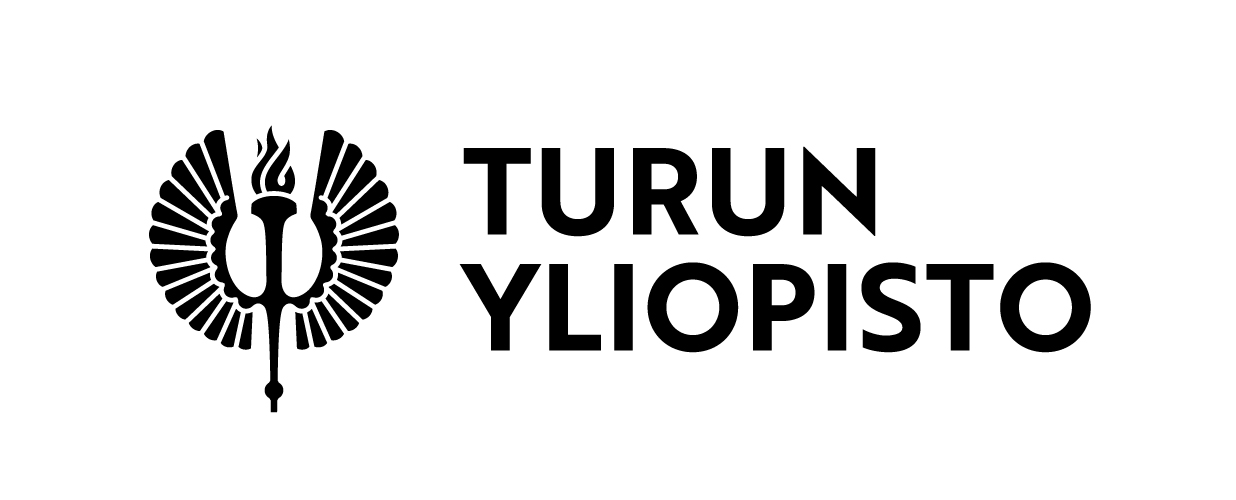 [Speaker Notes: https://www.utu.fi/en/university/rauma-campus]
Diaconia University of Applied Sciences / Meeri Utti
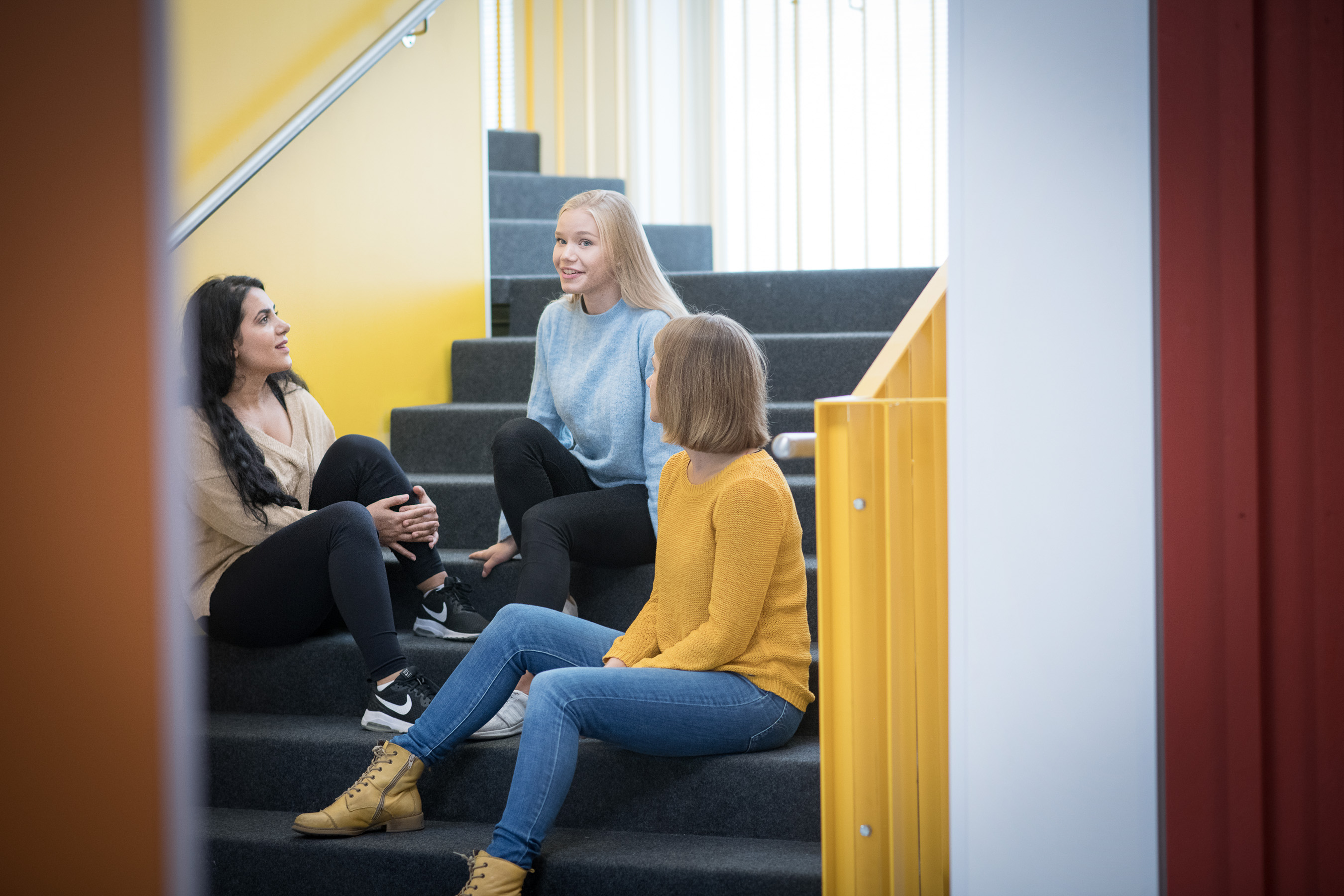 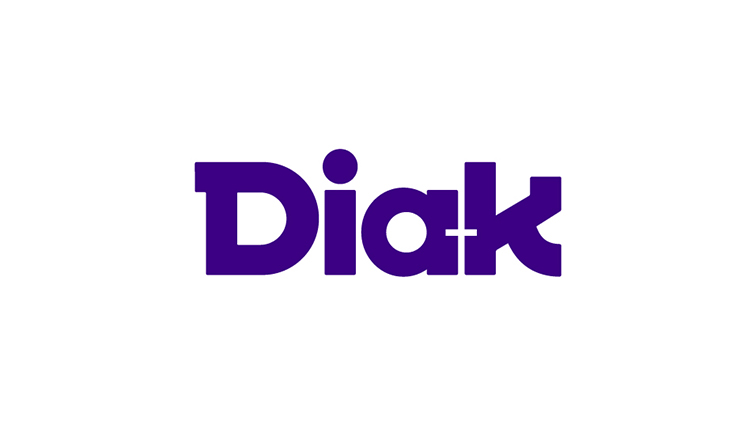 Diaconia University of Applied Sciences Diak
Diak is Finland’s largest provider ofUAS-level education in social work. Diak offers programmes in the following fields:
social work
health care
diaconal work
interpretation
500students in Pori
[Speaker Notes: https://www.diak.fi/en/
https://www.diak.fi/en/diak/organisation/
https://www.diak.fi/en/diak/campuses/pori/]
Pori Brigade
The Pori Brigade trains one of the special forces of the Finnish Army: the Finnish Rapid Deployment Force.
4000 conscripts
1000 peacekeepers trainedeach year
2 locations
[Speaker Notes: https://maavoimat.fi/en/pori-brigade
https://intti.fi/en/finnish-rapid-deployment-force]